Evidence plánů v oblasti údržby a investic do silniční sítě 	

Seminář ČSS | Vinice Hnanice 2022 |  5.5. LP 2022 | 9:00 | mlhavo
„životní etapa projektu“
Projektový program (seznam projektů)
Hromadná editace atributů pro report
Projekt
Fáze koncepce
Fáze projektu
Fáze stavební přípravy
Základní data
Bodování projektu
Fáze předrealizační
Mapová lokalizace
Mapa
Fáze realizační
Technická data
Ukončeno
Stavební objekty
Harmonogram
Události
Termíny
Schvalování
Financování
Investiční záměr
Vyjádření vlastníků a správních orgánů
Dokumenty
Povolování
Pozemky
Projektová příprava
Výběrová řízení
Fotodokumentace
Smlouva o dílo
Realizace, Dodatky SOD
Kolaudace
Reporting financí
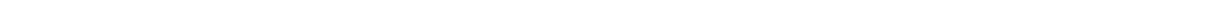 CleveRA 365
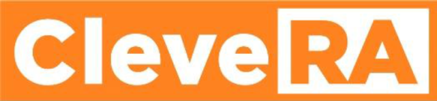 Hlavním účelem clevery je podpora rozhodování nejen o financování správy a údržby silniční sítě prostřednictvím tvrdých argumentů.

Princip fungování je založen na tzv. BI - „Business Intelligence“ 
v praxi to znamená, že máte nástroj pro:
Evidenci a sledování libovolného typu silničního majetku
Obhajobu Vašeho rozhodování o údržbě
Pro  komplexní sadu aplikací pro hospodaření s pozemními komunikacemi
Budete mít nejaktuálnější informace o stavu majetku, závadách a průběhu údržby a oprav

Webový portál, tak podporuje management vlastníka majetku v rozhodování o investicích do pozemních komunikací a je podporou v komunikaci s majetkovým správcem, který správu pozemních komunikací vykonává.
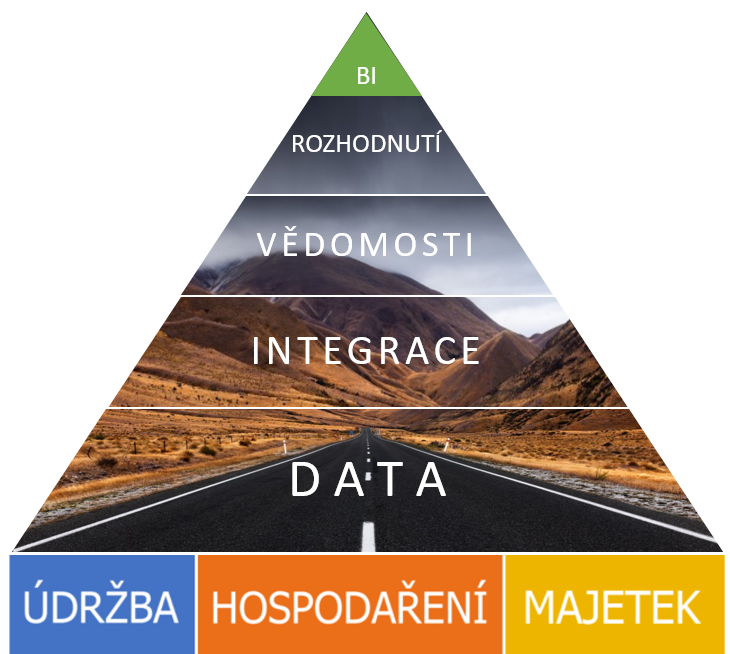 VARS BRNO a.s.
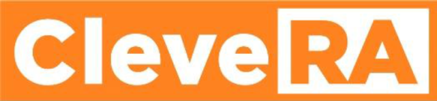 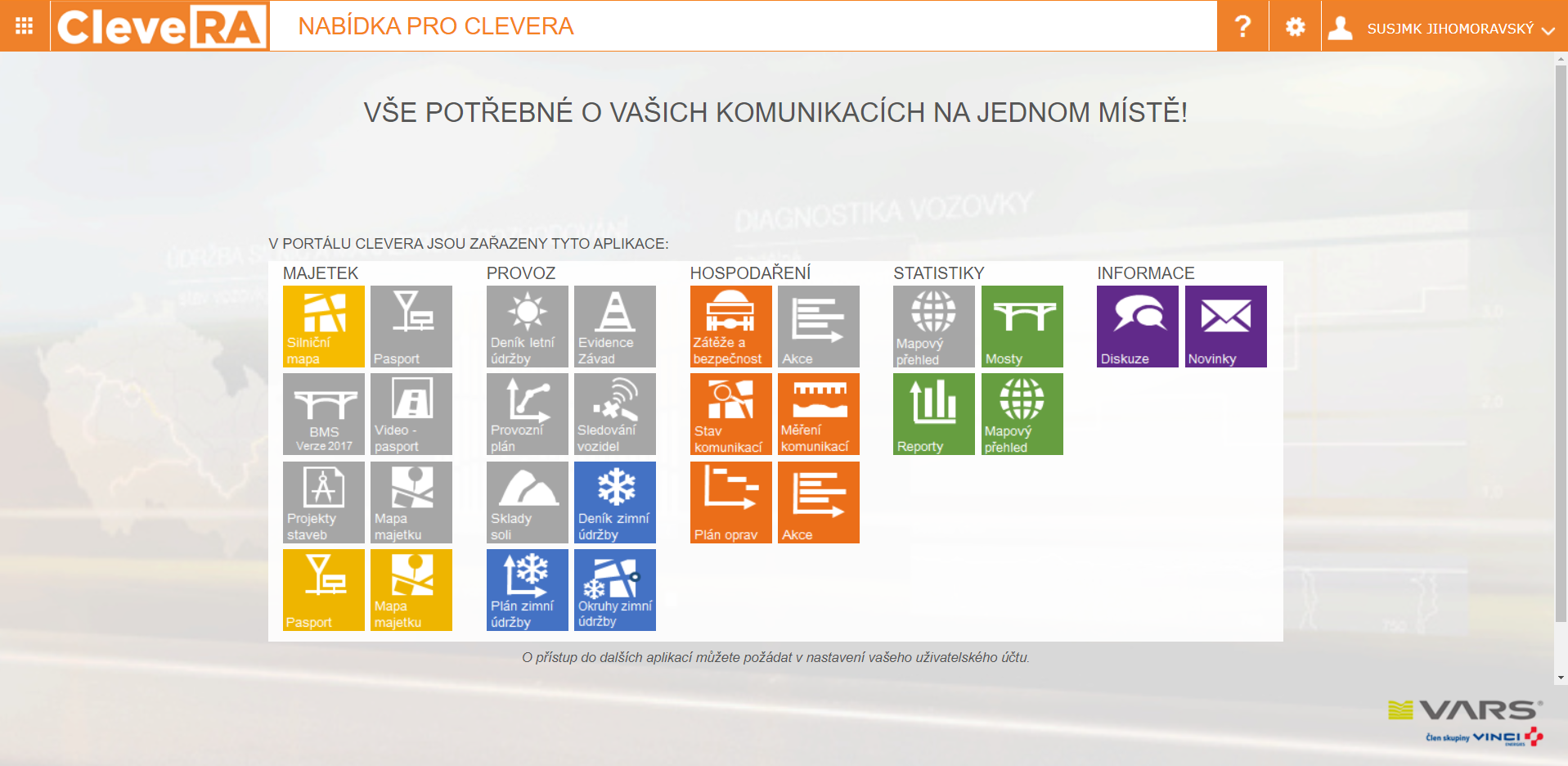 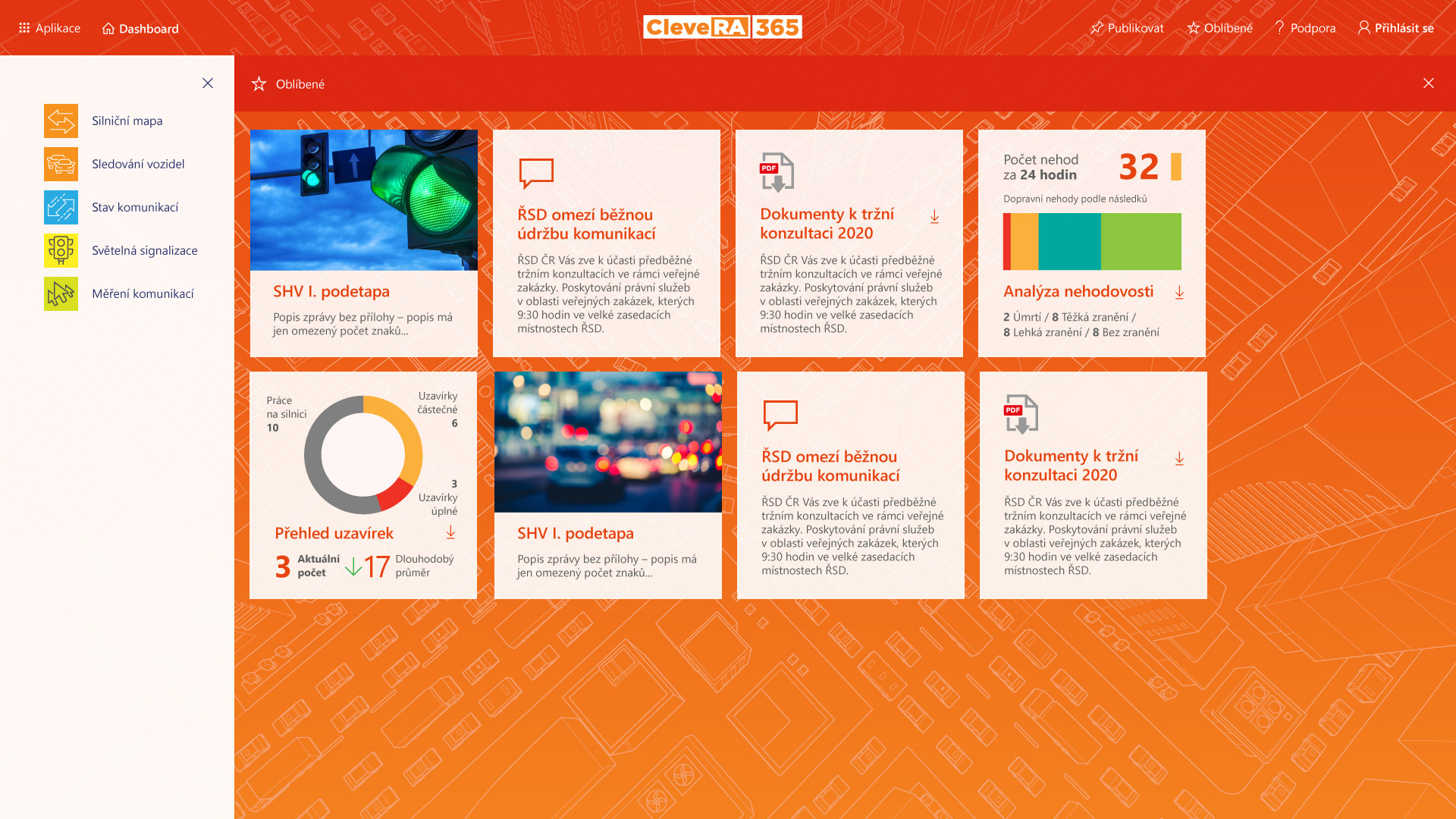 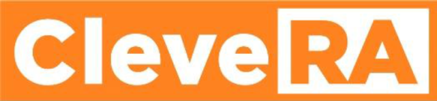 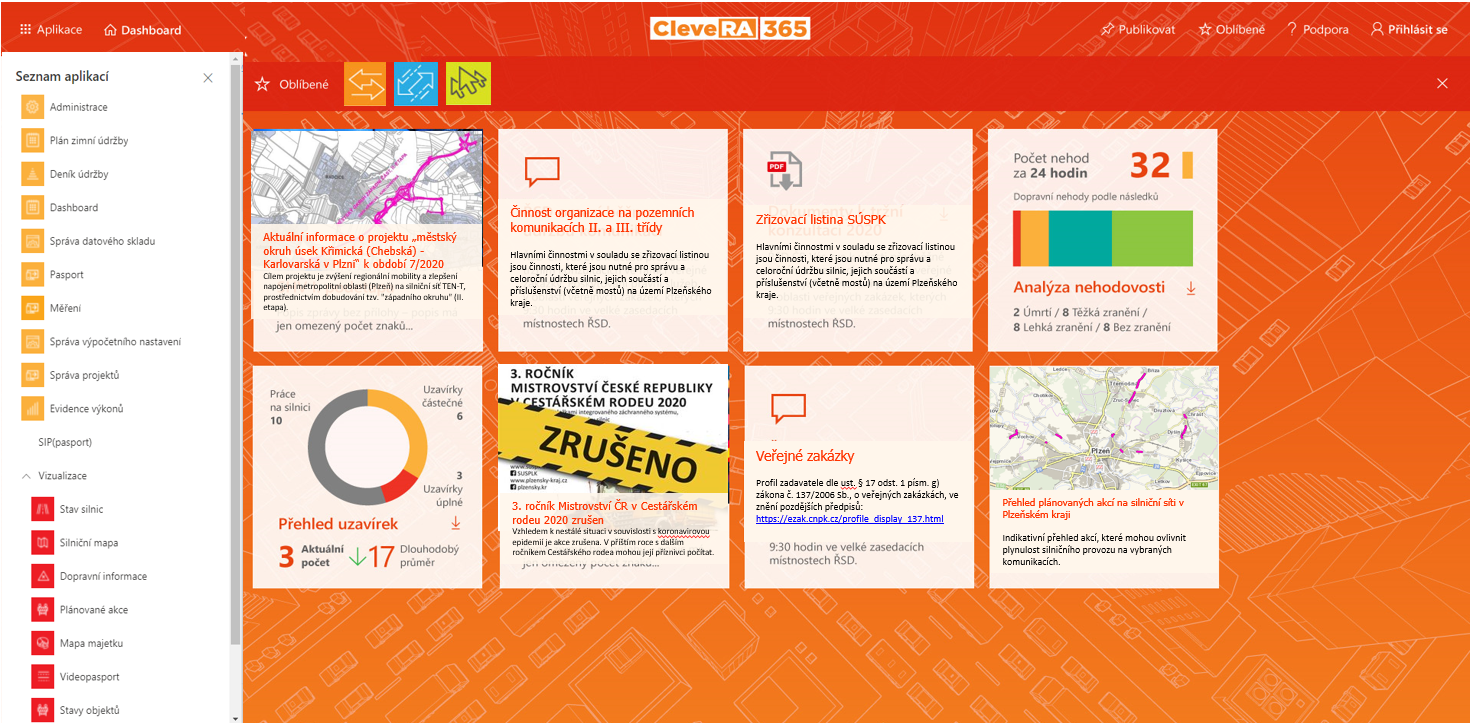 PRINCIPY SIP – Stavebně investiční plán
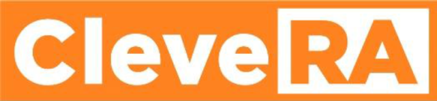 SIP
Webová aplikace pro podporu rozhodovacích procesů při strategickém plánování souvislých oprav, rozsáhlejší údržby a investic do silniční sítě, mimo běžnou údržbu.

Cíl
Sledování průběhu přípravy a realizace akce
Jednotná správa a evidence
dokumentace (např. rozhodnutí, projektová dokumentace, smlouva, atd.) 
termínů (záruky, platnosti, atd.)
procesů související s povolováním staveb 

Prostředky
Vizualizace dat:
Tabulkové přehledy
Worflow
Mapa
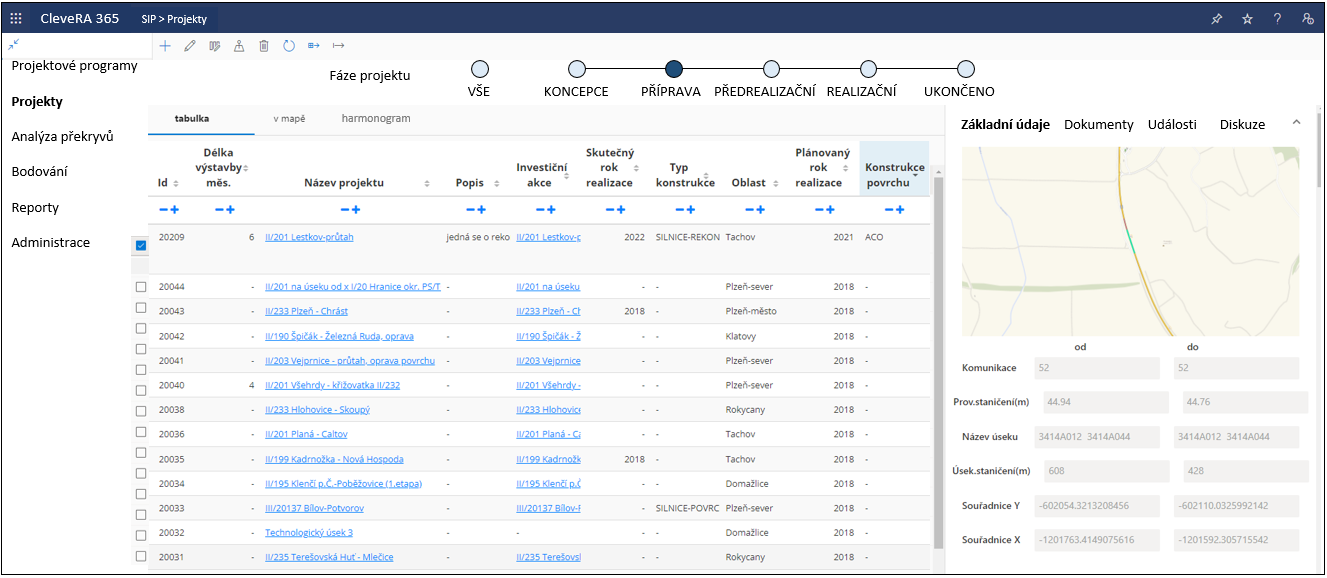 Moduly
Projekty
Bodování
Reporty
Analýza překryvů
Nastavení
Aplikace SIP – homepage
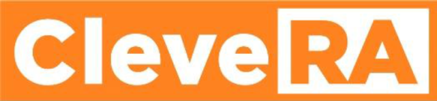 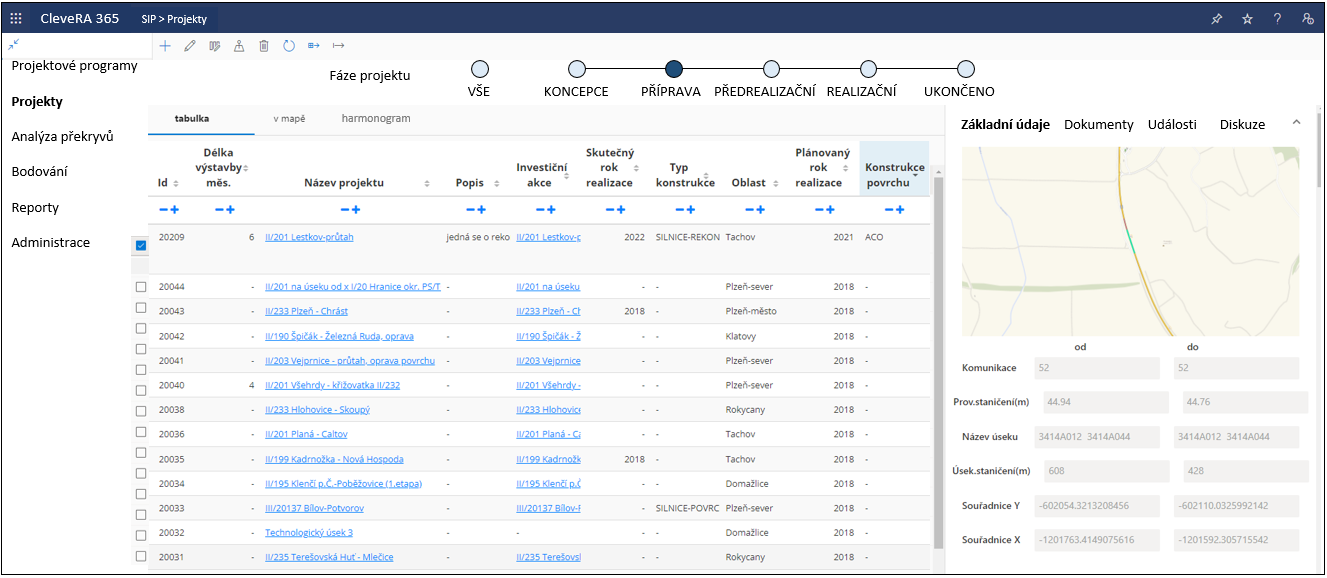 Aplikace SIP – homepage
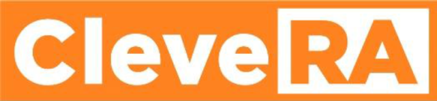 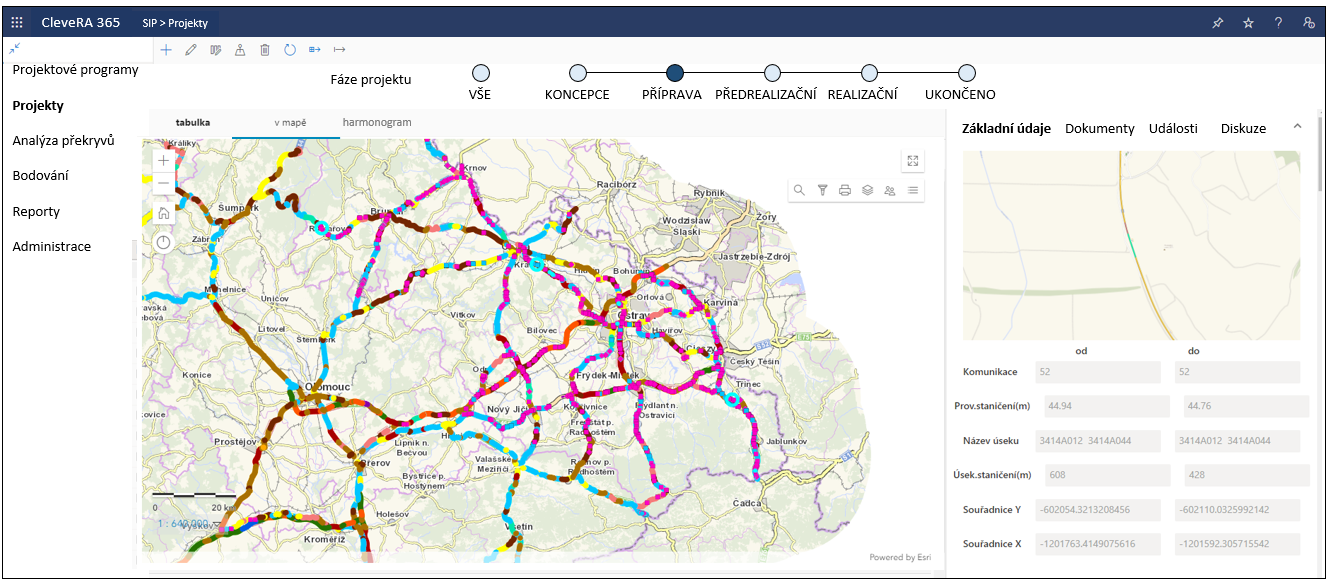 [Speaker Notes: Kooperace s plánem akcí]
Aplikace SIP – Projekty
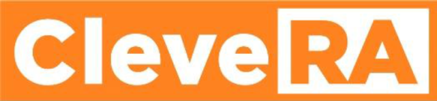 Projekty
Vedení evidence strukturovaných informací o projektu

Vytváření investičních akcí, do kterých lze sdružovat projekty - mohou patřit do více investičních akcí.
Ukládání dokumentace, případně napojení na úložiště dokumentace
Obsahují popisné informace, technické údaje, rozpočet projektu, včetně variant možností financování
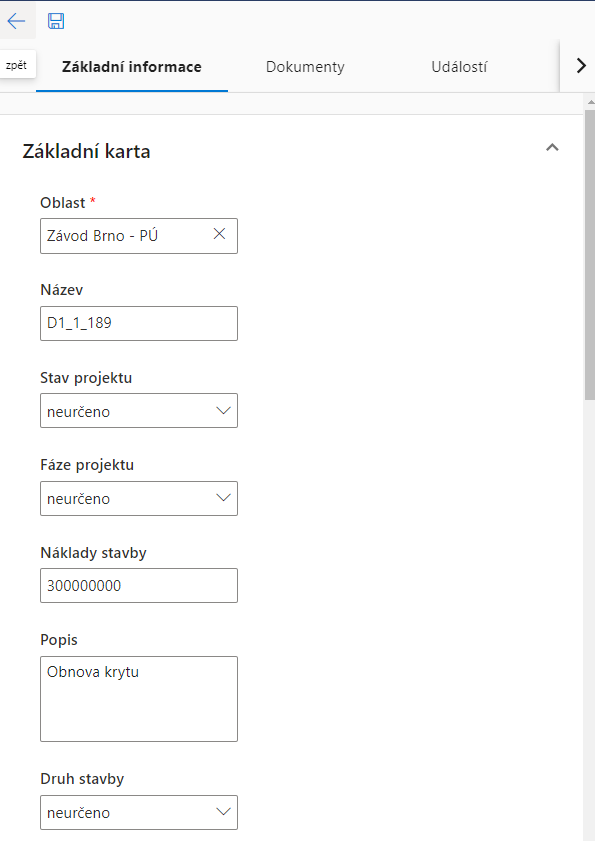 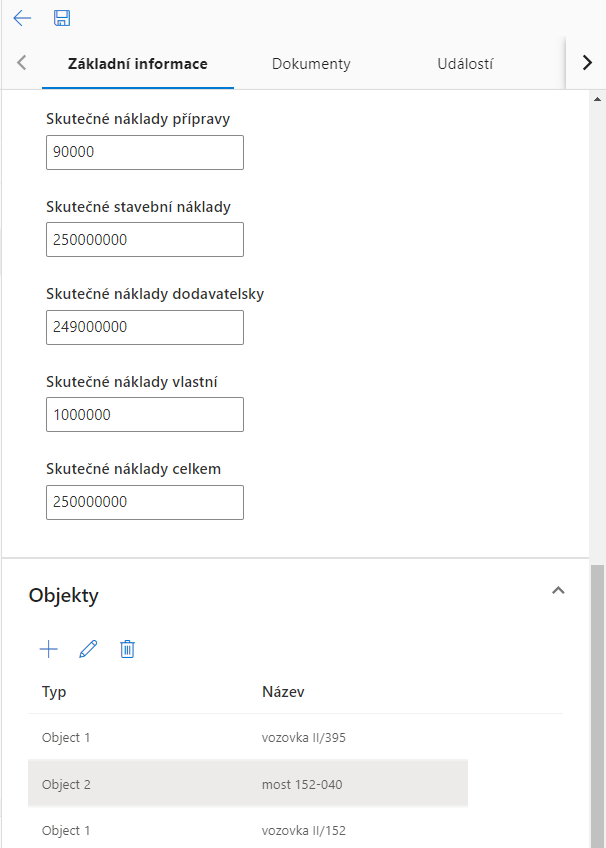 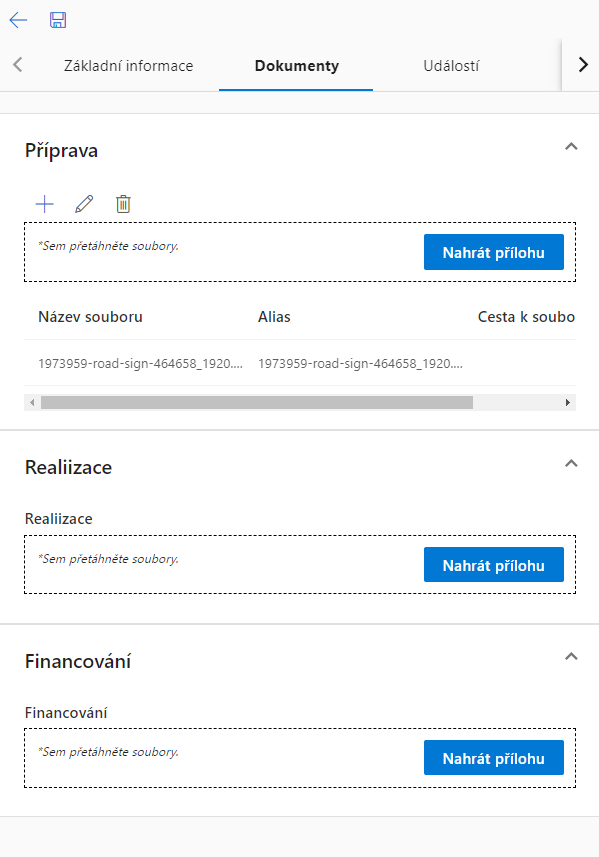 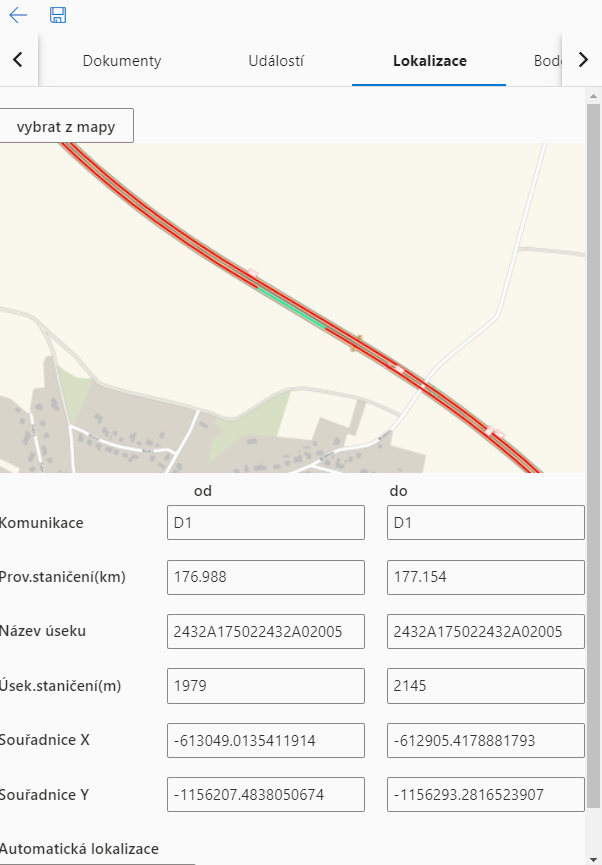 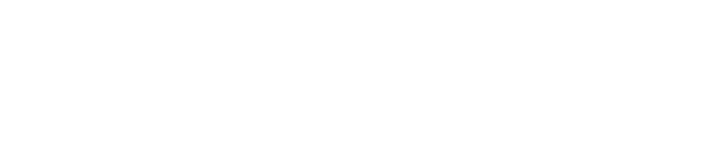 [Speaker Notes: •Výhody:
–Možnost sledování historických změn
–Lokalizace na mapovém podkladě, možnost vizualizací a překryvných analýz
•Výstupy:
–rodný list projektu –obsahuje všechny informace týkající se projektu v tisknutelné podobě.]
Aplikace SIP – Reporty
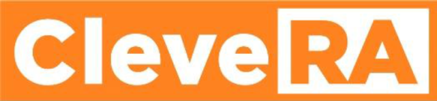 Reporty
Modul pro reportování zřizovateli předpřipravenými sestavami.

Cíl
Export výstupů a tabulkových přehledů ve 3 formátech (Microsoft Excel, Esri SHP a Google KML)
Slouží ke generování výpisů geolokačních konfliktů mezi projekty (analýza překryvů) a ke 
Tvorba vlastních reportů

Přínosy
Snížení digitálního smogu 

Zjednodušení reportování
zřizovateli  nadefin. sestavami

Přehledné grafy a mapy
poskytnou okamžité 
odpovědi na nejběžnější otázky
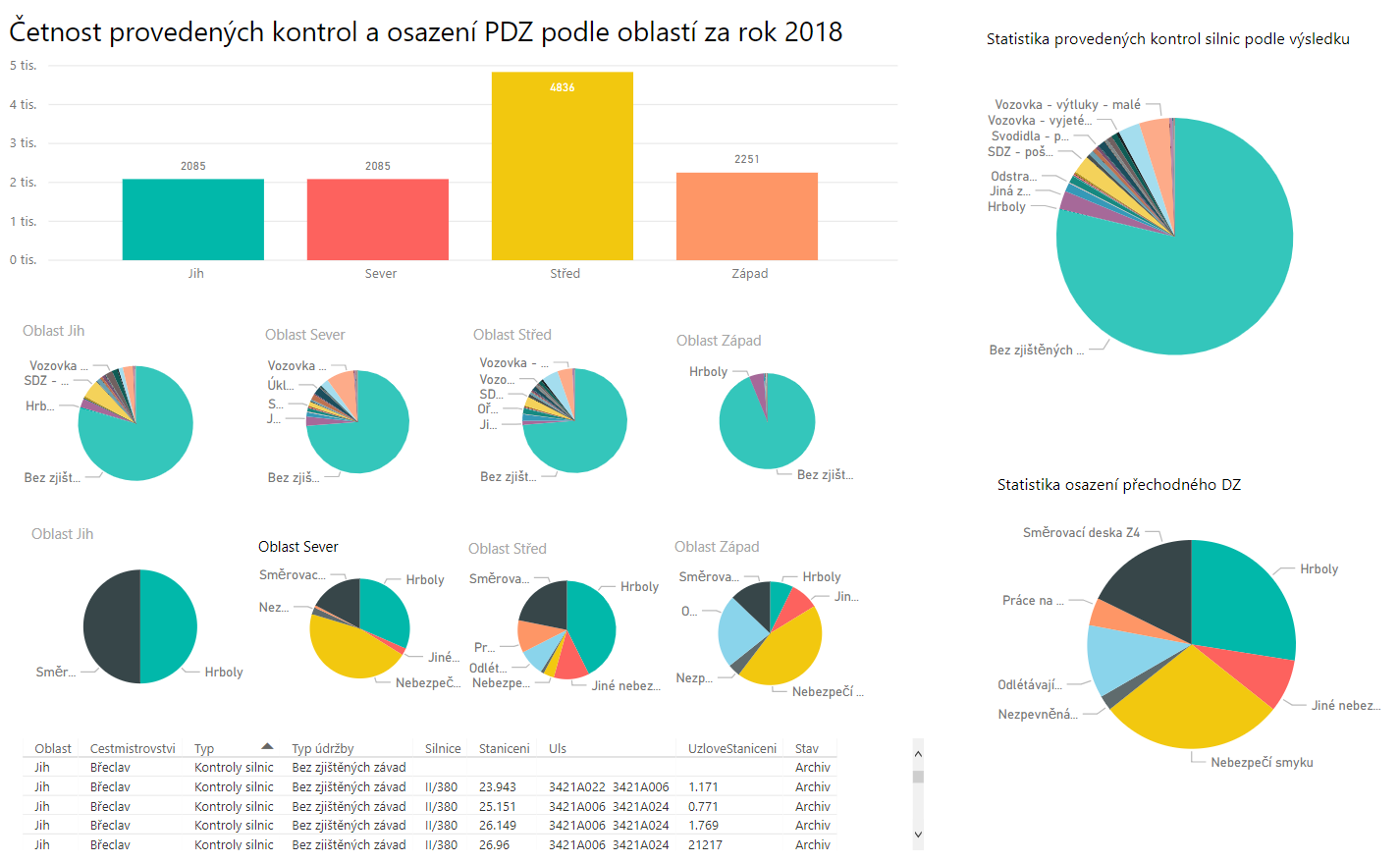 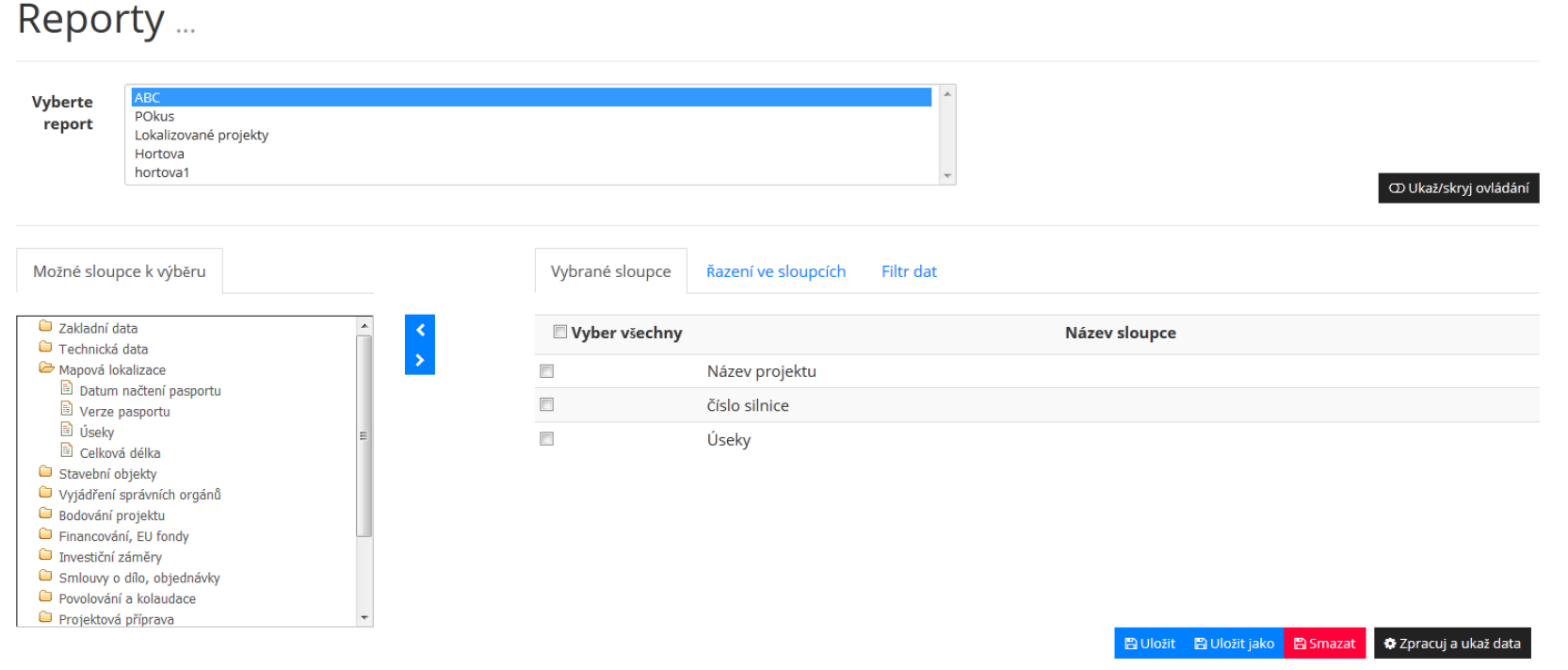 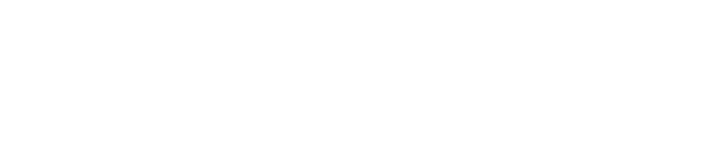 Aplikace SIP – Události a Záruky
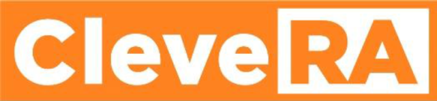 Zobrazení v kalendáři nebo v tabulkovém přehledu
Filtrace pomocí klíčových slov
Automatický emailing
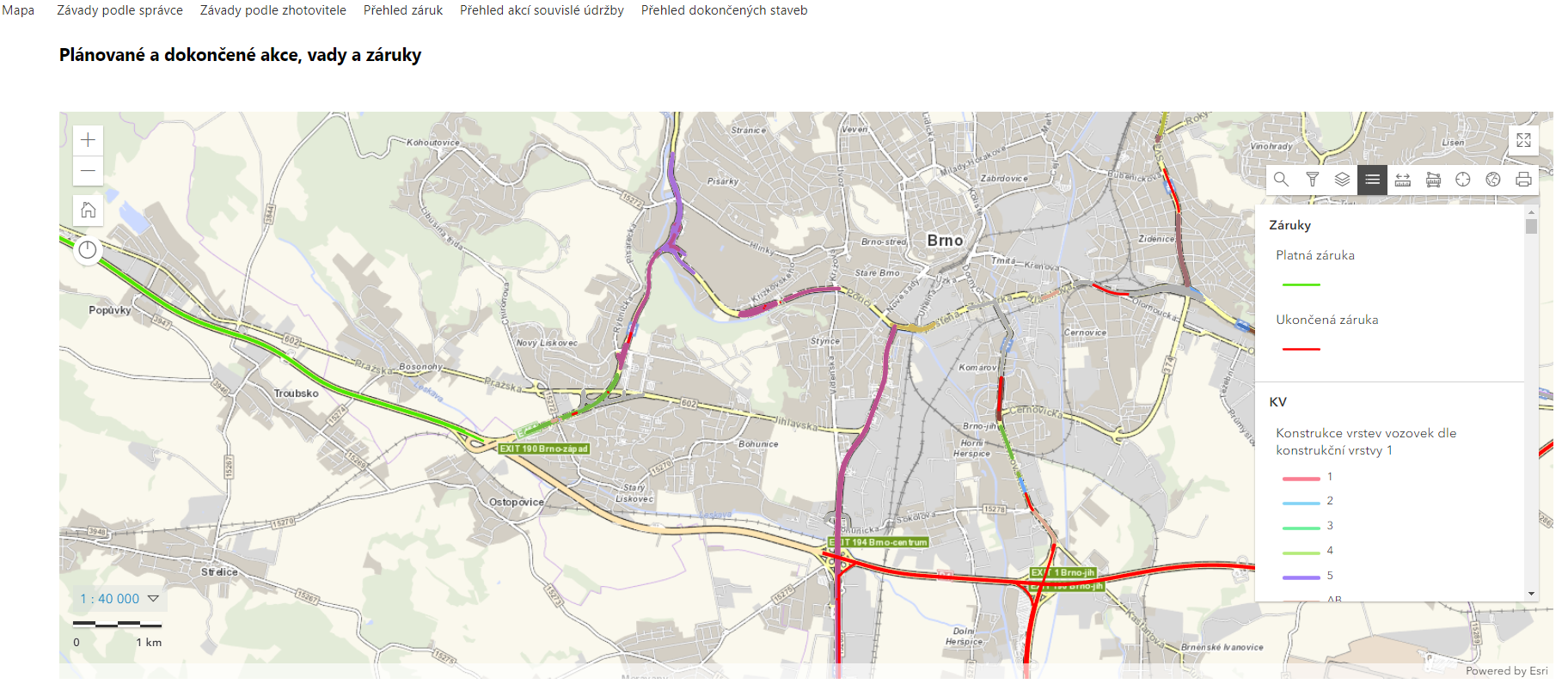 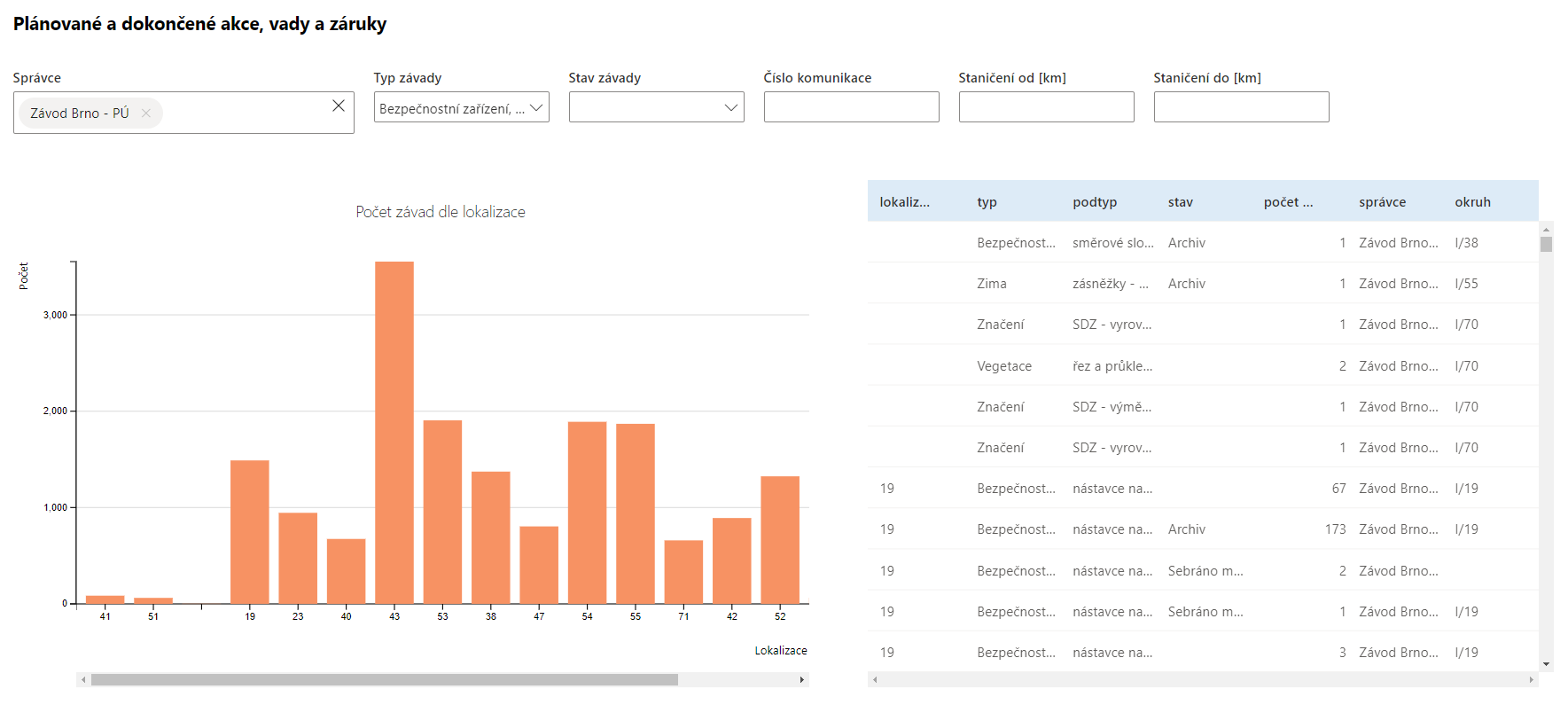 Událost lze přiřadit ke každé akci, projektu nebo dokumentu.
Automatické sledování termínů
Platnosti rozhodnutí
Záruční lhůty
Milníky v rámci přípravy a realizace staveb
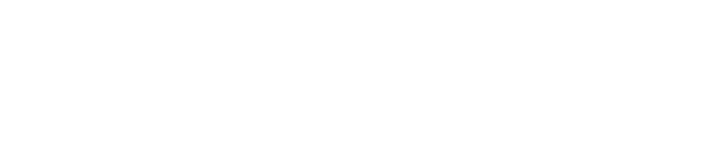 SIP - ZÁVĚR
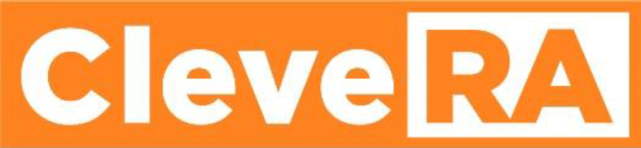 Snižujte digitální smog – evidence dokumentů je možná pouze odkazem na Vaše úložiště
Přístup a evidence uživatelských úprav – kontrola a efektivita
Aktuální informace – jedna aktuální verze Projektu
Jednoduchá příprava dotačních žádostí na SFDI - prioritizace
Zjednodušení reportingu zřizovateli a možnost vlastních reportů 
Zásobník akcí + harmonogram
Významně zhodnotí data stávajících systémů Vaší organizace
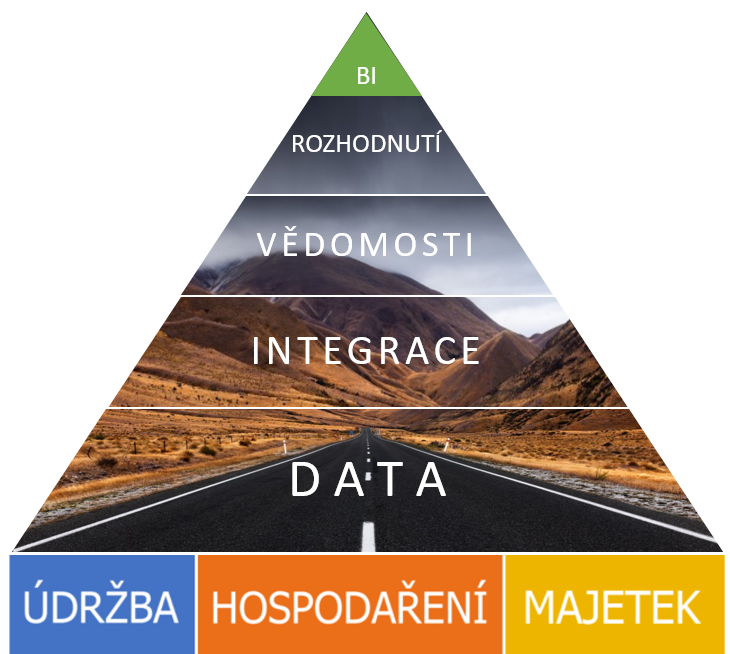 DĚKUJI VÁM ZA POZORNOST
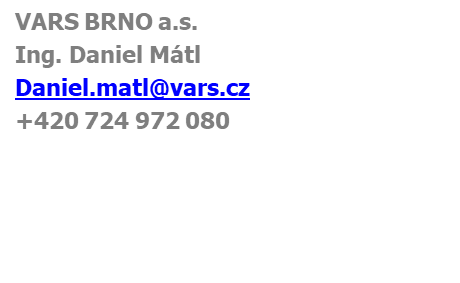 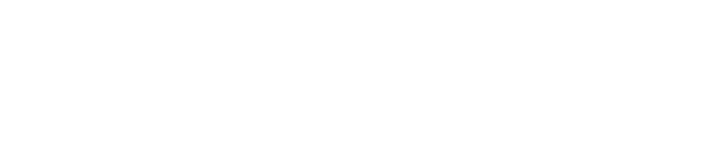